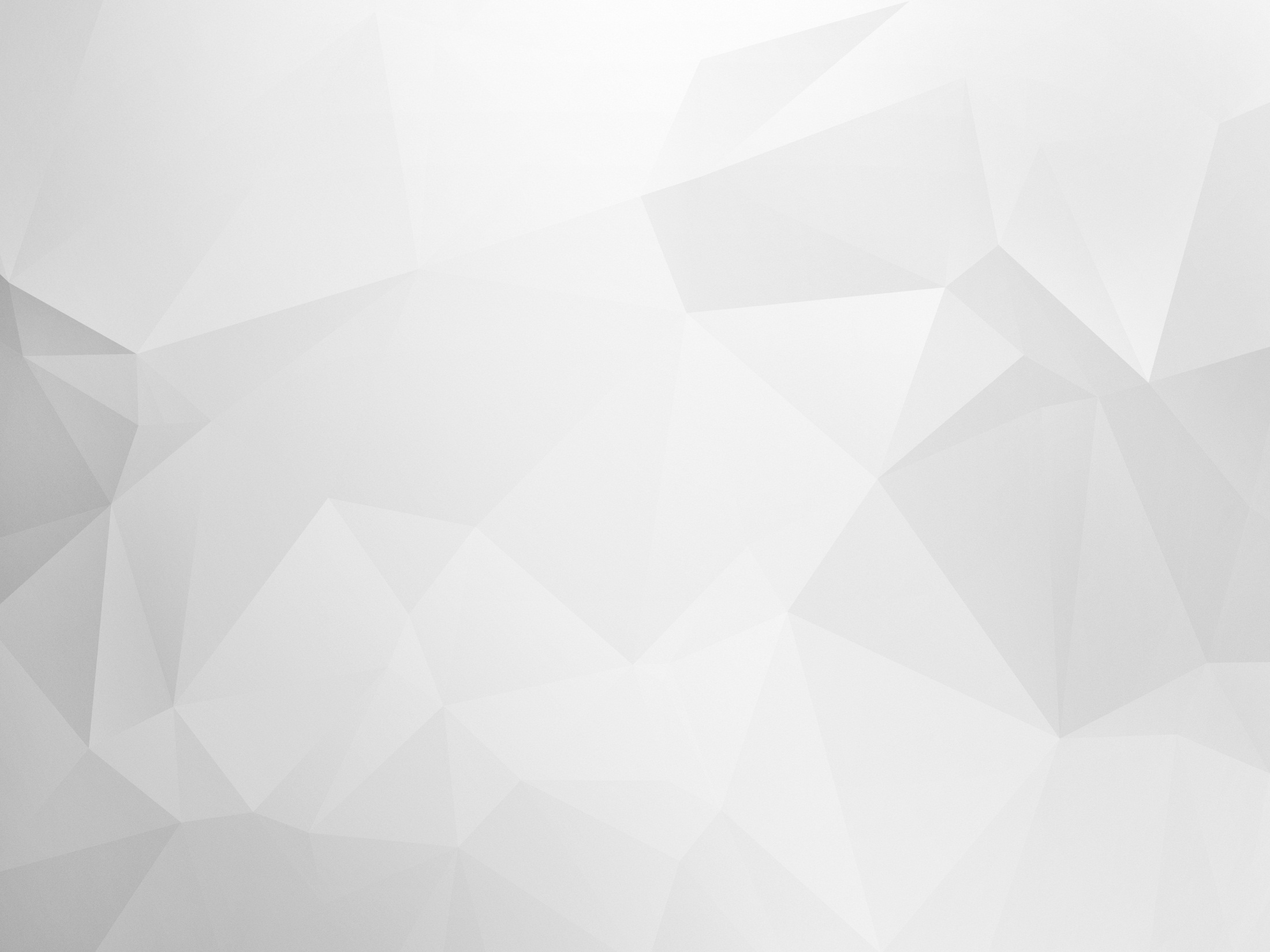 BASIN VE HALKLA İLİŞKİLER KOORDİNATÖRLÜĞÜ
Dr. Öğr. Üyesi Songül OMUR
(Basın ve Halkla İlişkiler Koordinatörü)
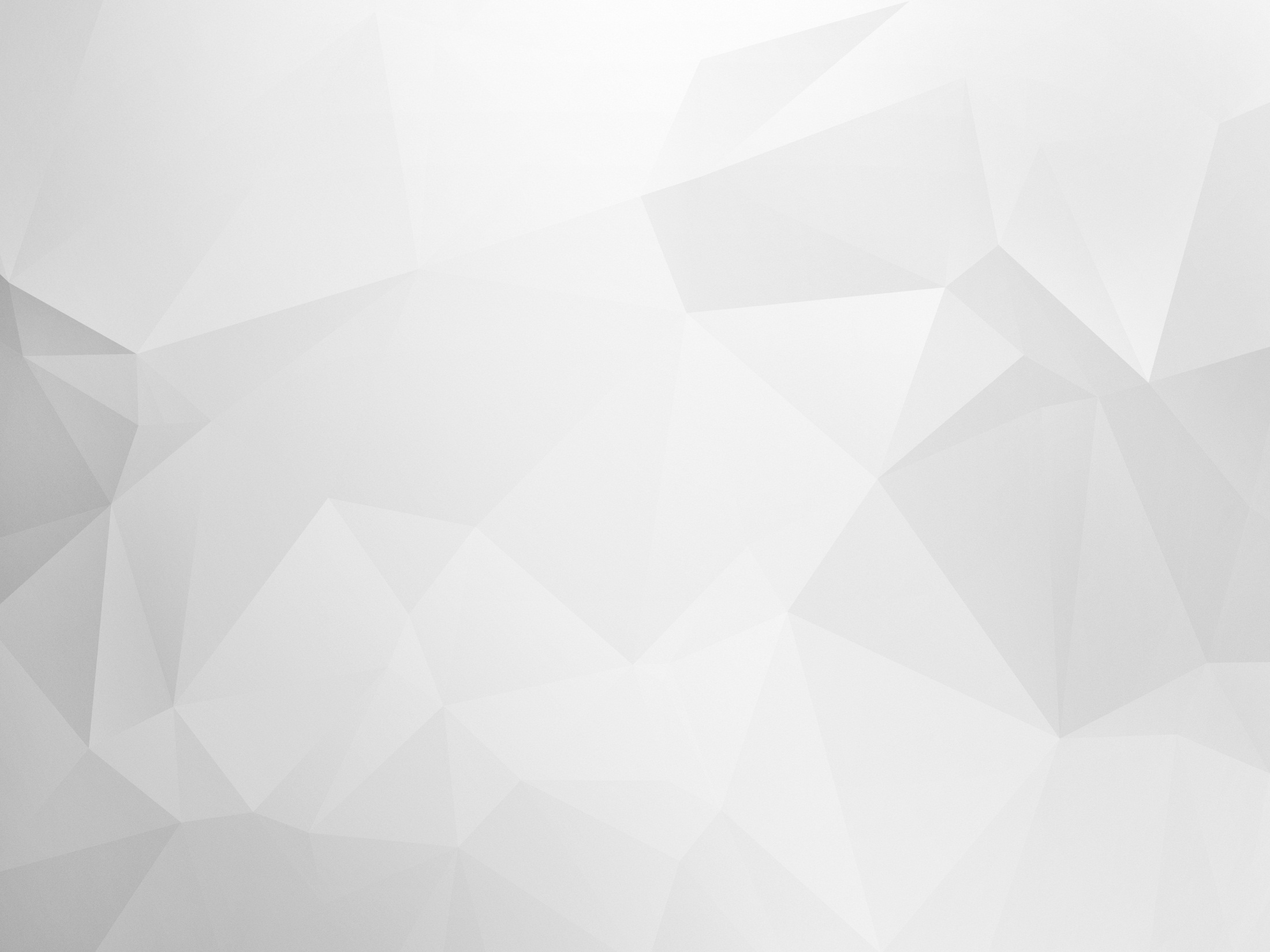 ORGANİZASYON
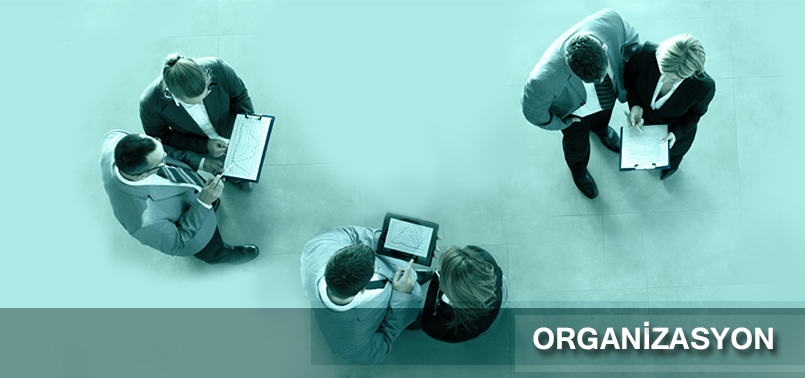 Etkinlik Organizasyonları:
Açılış, mezuniyet, bahar şenlikleri, kongre, konferans, sempozyum, sergi, panel ve seminer vb. etkinliklerin organizasyon
    işlerinin yapılması
Etkinlik programının taslağının hazırlanması
Davetiye içeriğinin hazırlanması
Koltuk etiketlerinin hazırlanması, program öncesi  protokol kurallarına göre yerleştirilmesi
Etkinlik için geçerli teknik yapının belirlenip hazırlanması, kürsü etkinliklerinin çıkarılması
Program sunumunun yazılması, sunucu görevlendirilmesi
Programla ilgili basına dağıtılacak veri hazırlanması
Açılış, mezuniyet, bahar şenlikleri gibi kapsamlı programların ayrıca organize edilmesi
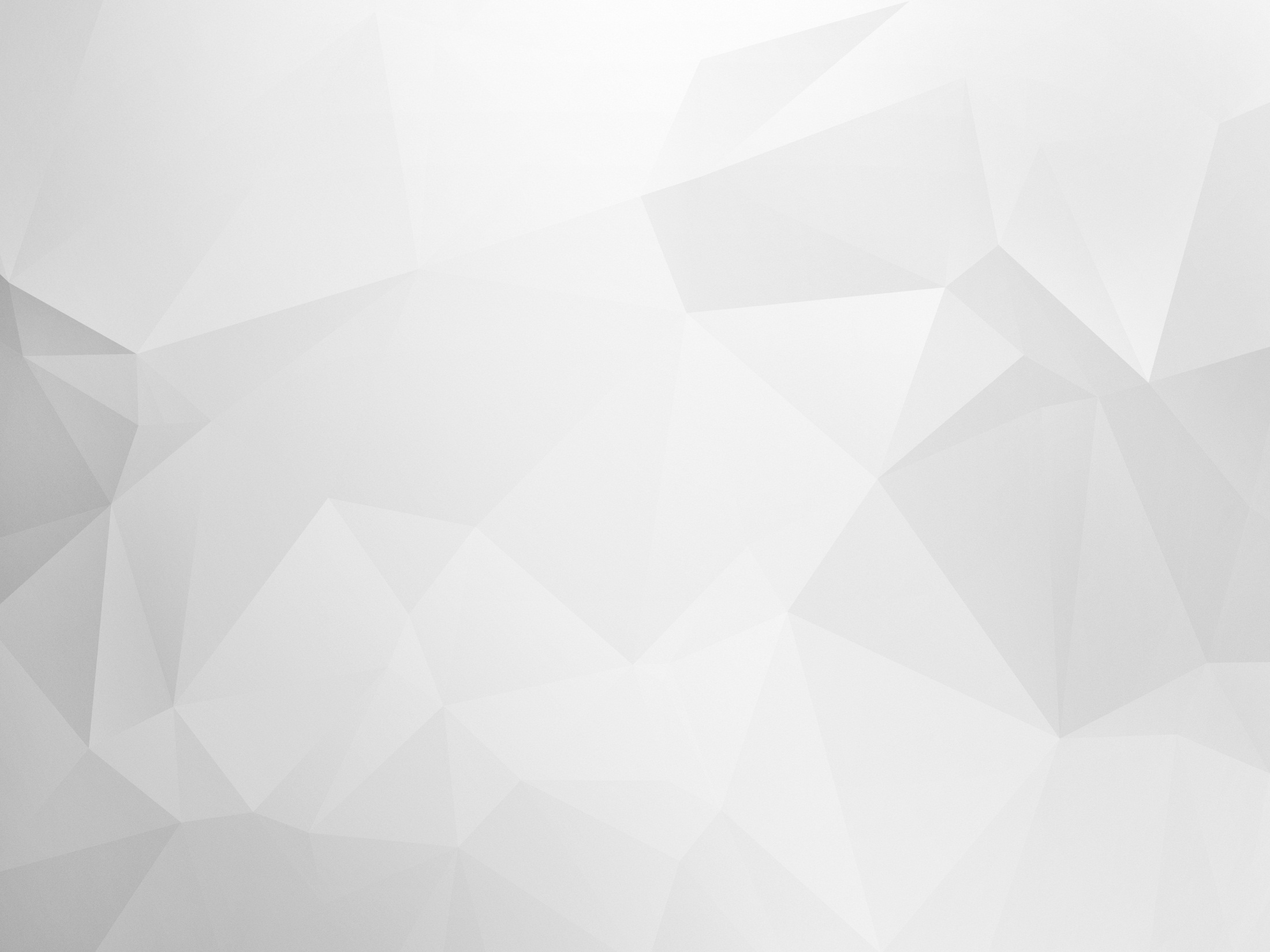 PROTOKOL İŞLERİ
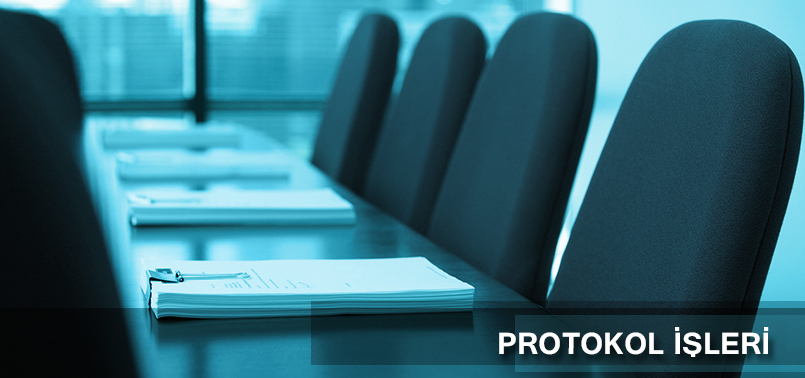 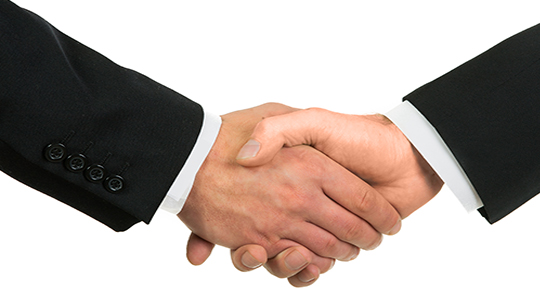 Niğde Valiliği’nin web sitesinde yayınlamış olduğu il protokol listesine göre üniversite protokol listelerinin güncellenmesi
Valiliğin protokol listesi dışında kalan diğer davetli listelerimizin güncellenmesi
Üniversite protokolünde meydana gelen değişikliklerden Niğde Valiliği’nin haberdar edilmesi
Üniversitemiz bünyesinde ve il genelinde gerçekleştirilen faaliyetlerde protokol uygulamalarının takip edilmesi.
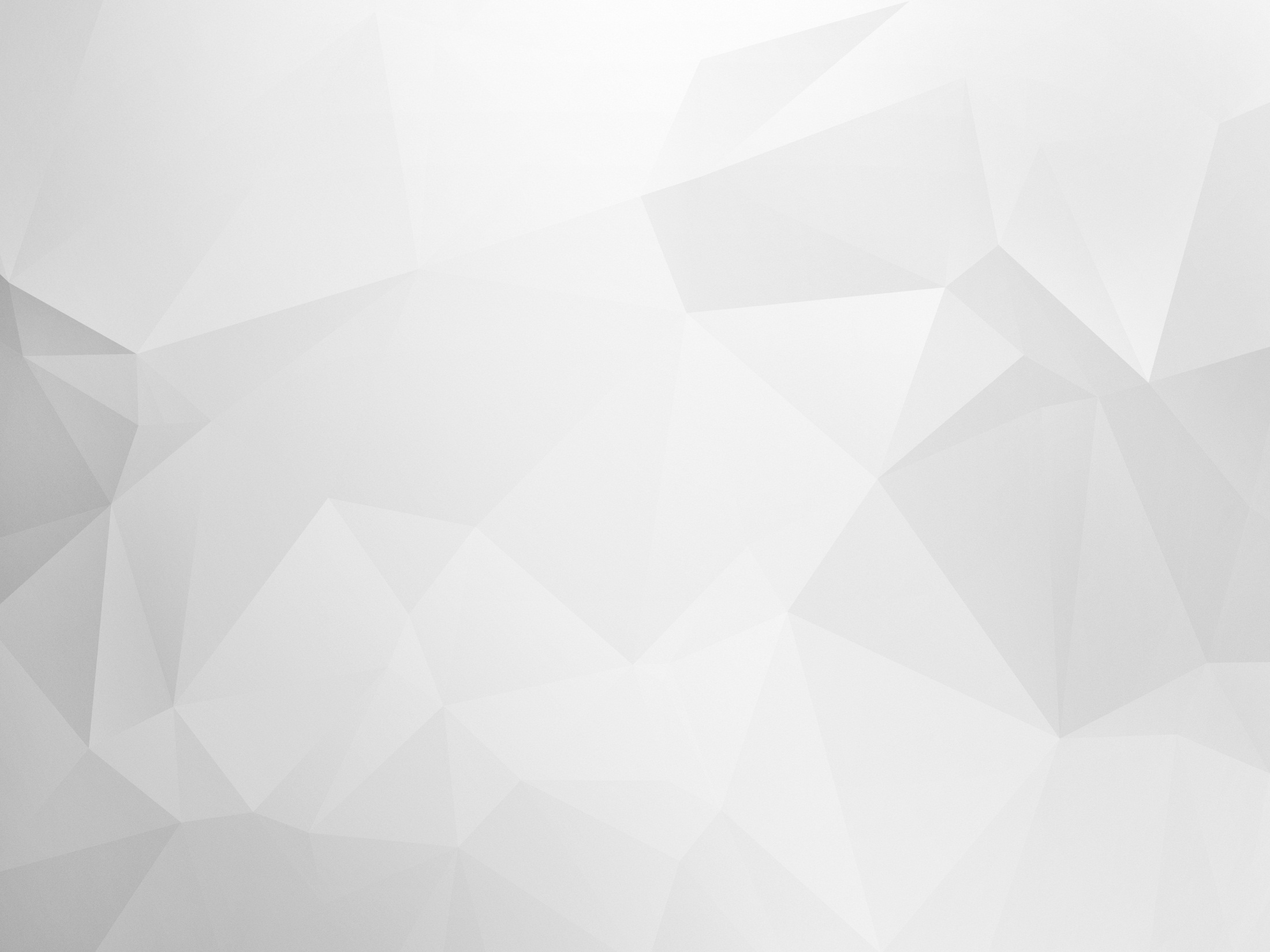 TANITIM
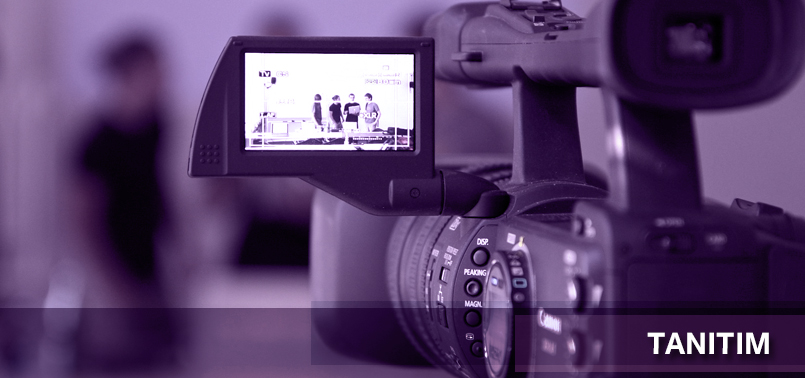 Tanıtım fuarlarına katılım:
Üniversitemizi daha etkin tanıtabilme adına ulusal ve uluslararası fuarlara katılım.

Tanıtım Malzemeleri:
Üniversitemizi etkin bir şekilde tanıtmak ve çeşitli organizasyonlarda kullanmak üzere ihtiyaç duyulan kitapçık, davetiye, afiş, broşür, dosya, çanta ve benzeri tanıtım malzemelerinin yaptırılması.
Tanıtım malzemelerinin dağıtımının sağlanması.

Bilgi Edinme Talepleri:
Tanıtım materyallerinin başta okul ve dershaneler olmak üzere istek sahiplerine ulaştırılması.
Üniversitemizden istenilen bilgilerin hazırlanarak ilgililere ulaştırılması.
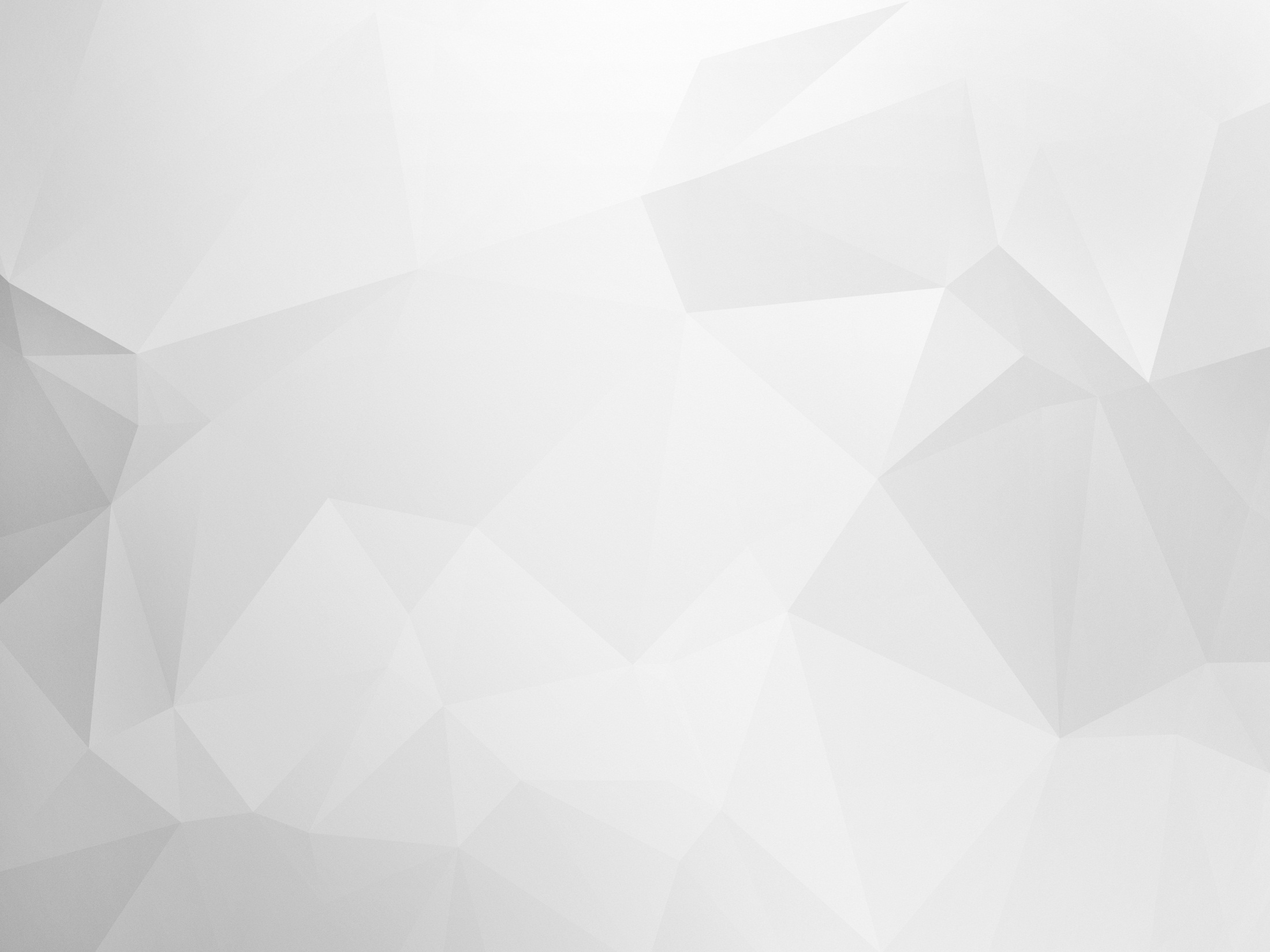 HABER YAZIMI VE WEB DUYURULARI
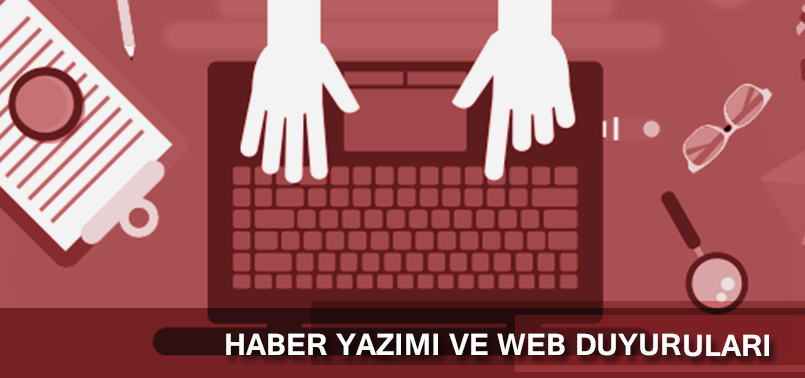 Web Sitesi Duyuruları:
Üniversitemizle ilgili haberlerin hazırlanarak yayınlanması
Üniversitemiz etkinliklerinin duyurularının yapılması
Kurum personeli ile ilgili vefat, doğum ve kutlama duyurularının yapılması
Üniversite ile ilgili yapılması uygun görülen tüm duyurular
Kutlama kartlarının yayınlanması
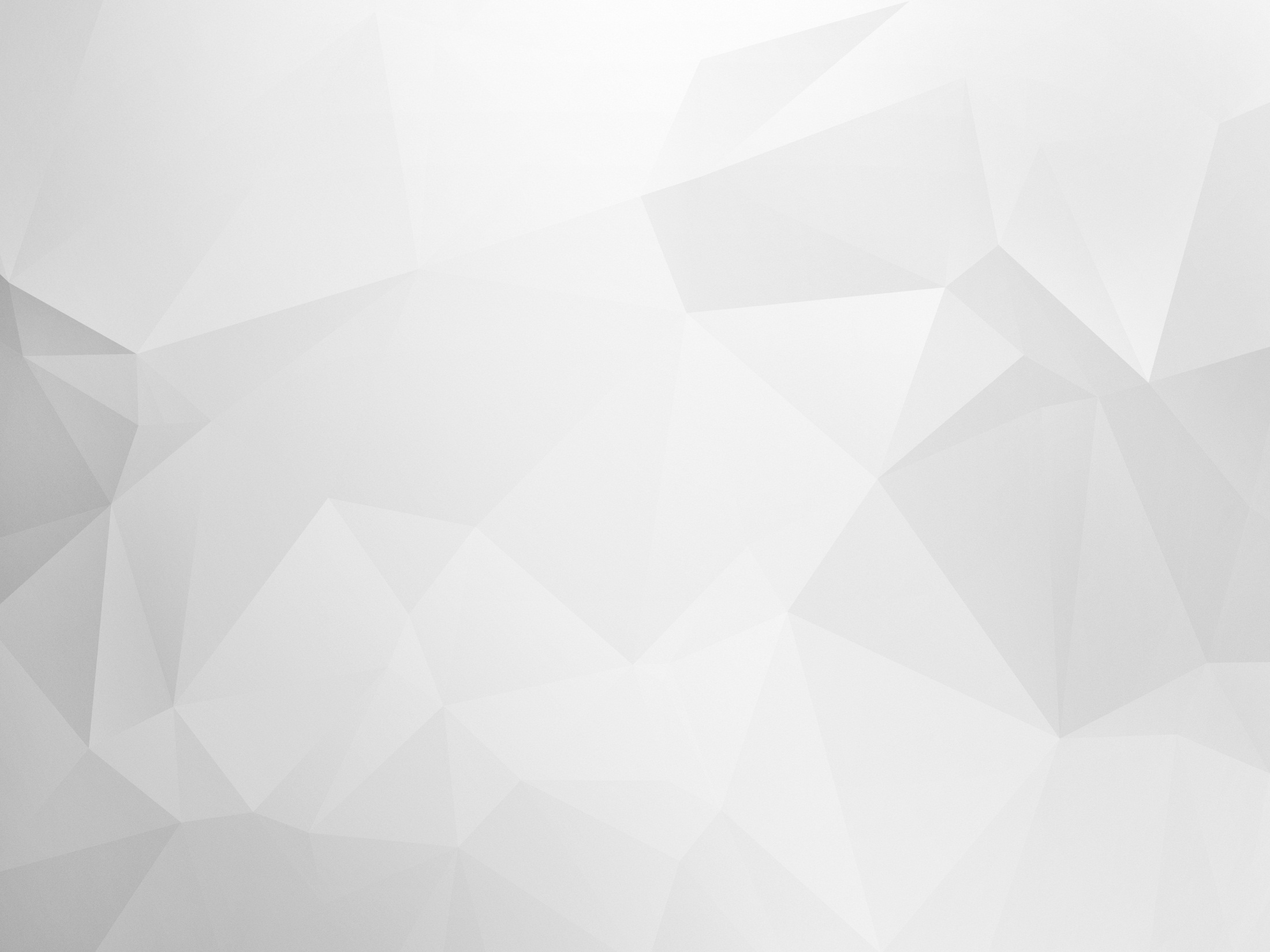 ARŞİVLEME
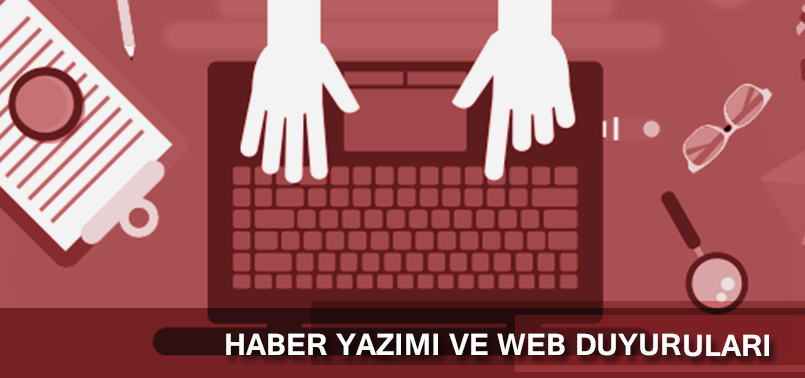 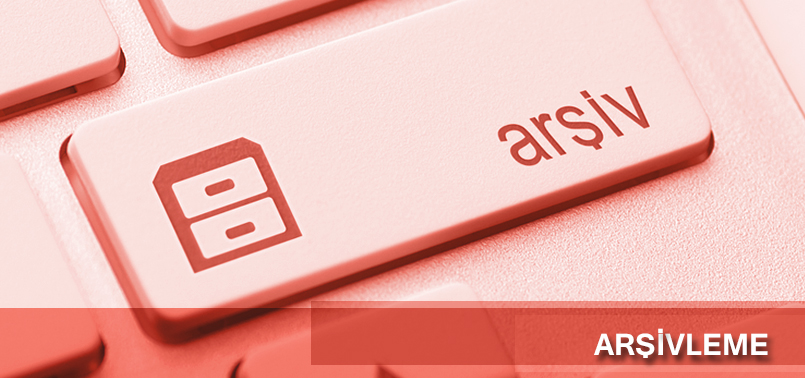 Yazılı ve Görsel Medya Takibi:
Yerel ve ulusal basında üniversitemiz ile ilgili çıkan haberlerin günlük takibi ve arşivlenmesi

Etkinlik arşivi:
Üniversitemizce organize edilen sosyal, bilimsel, kültürel ve sportif etkinliklerinin kamera ve fotoğraf çekimlerinin arşivlenmesi

Üniversite Arşivi:
Düzenli olarak Merkez Yerleşke ve diğer birimlerin fotoğraflarının çekilmesi
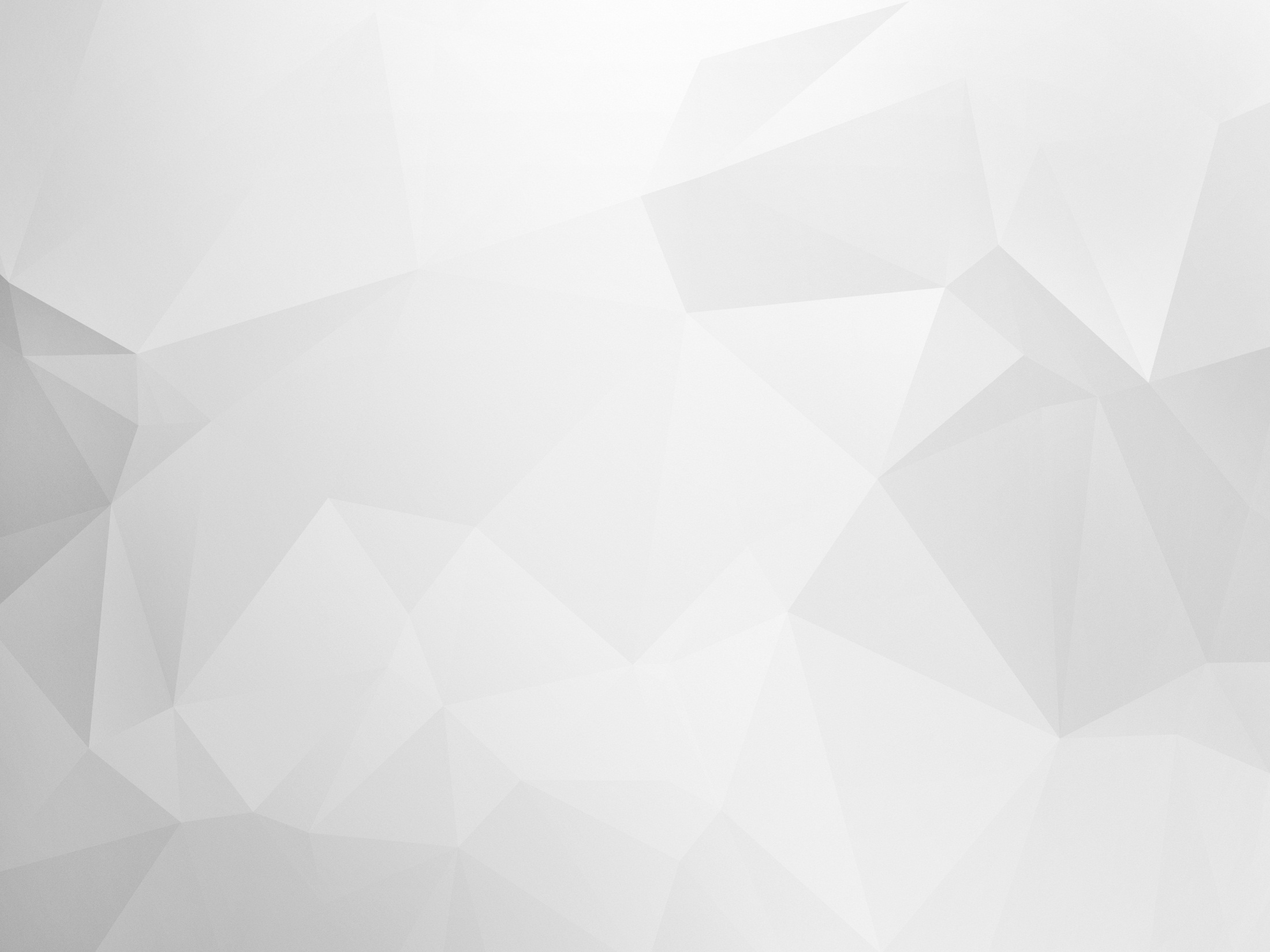 BASIN KURULUŞLARIYLA İLİŞKİLER
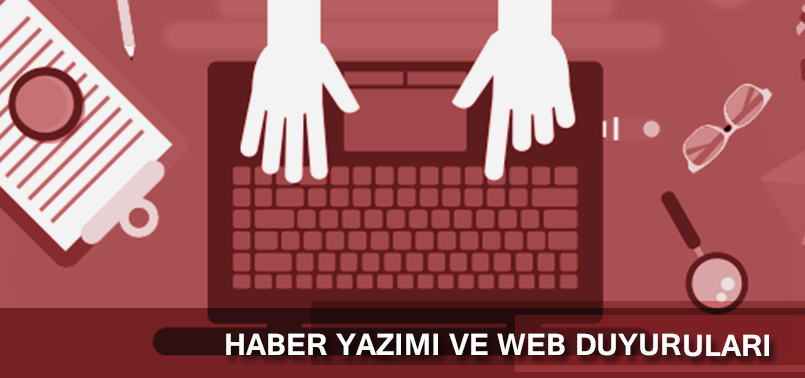 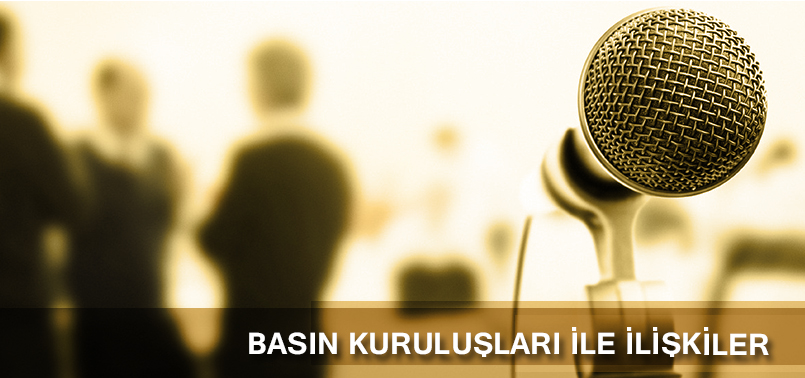 Basın Kuruluşlarıyla İletişim:
Yerel ve Ulusal basın kuruluşlarıyla iletişimin sağlanması.
Etkinliklere ait görüntü, fotoğraf ve haberlerin hazırlanarak yazılı ve görsel basına iletilmesi.
Belirli periyotlarda basın toplantılarının organizasyonu.
Basın toplantılarında kullanılabilecek bilgilerin hazırlanması
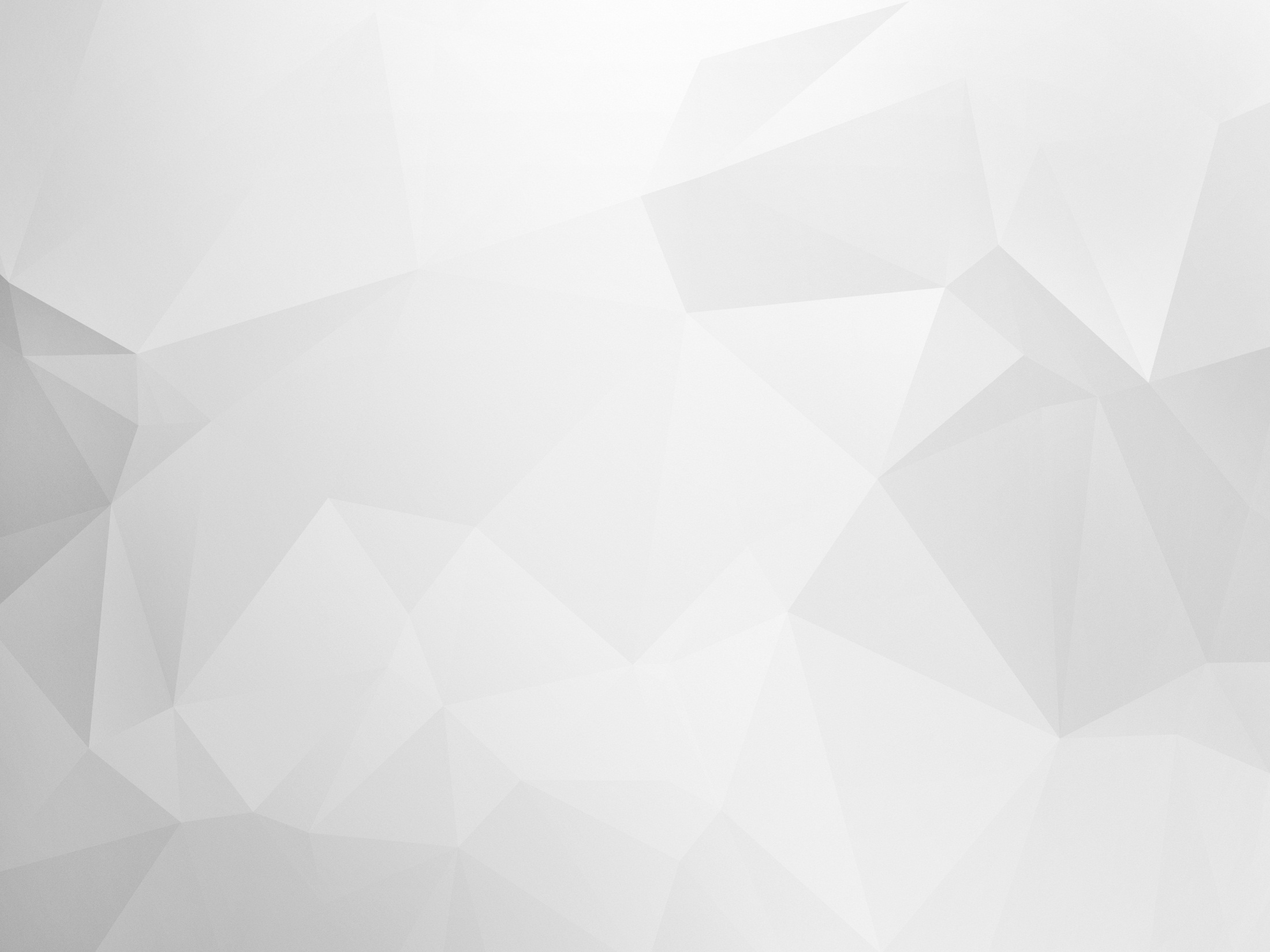 TEKNİK İŞLER
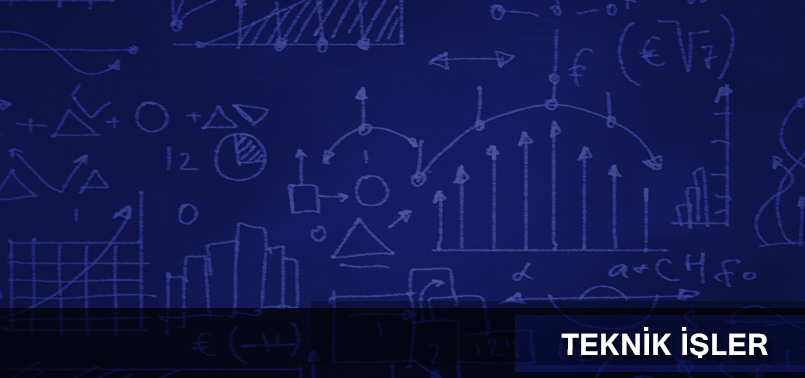 Teknoloji Kullanımı ve Prodüksiyon İşleri:
Projeksiyon, bilgisayar, fotoğraf makinesi, kamera, televizyon, DVD vs. cihazlardan gerekli olanların programda kullanılması.
Üniversitemizce organize edilen sosyal, bilimsel, kültürel ve sportif etkinliklerin kamera ve fotoğraf çekimlerinin yapılması.
Makam ziyaretlerinde fotoğraf ve kamera çekimlerinin yapılması.

Özel Yetenek Sınavları:
Beden Eğitimi ve Spor Yüksekokulu ile Eğitim Fakültesi Güzel Sanatlar Eğitimi Bölümü, Resim-İş Eğitimi ve Müzik Eğitimi Özel Yetenek sınavlarında, sınav süresinde ayrı noktalarda çekim yapılması ve gerekli yerlerde projeksiyon ile görüntülerin yansıtılması
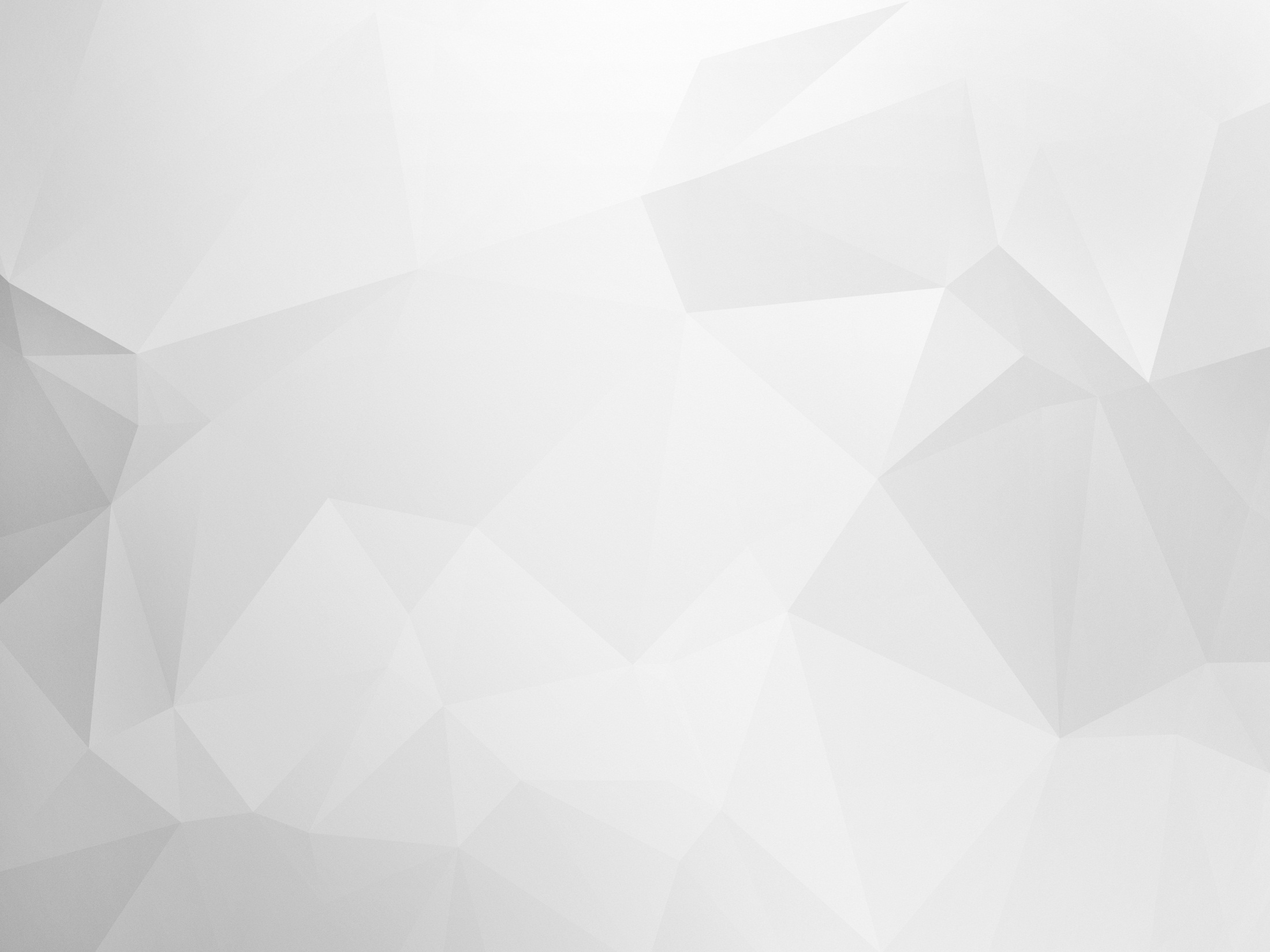 RAPORLAR
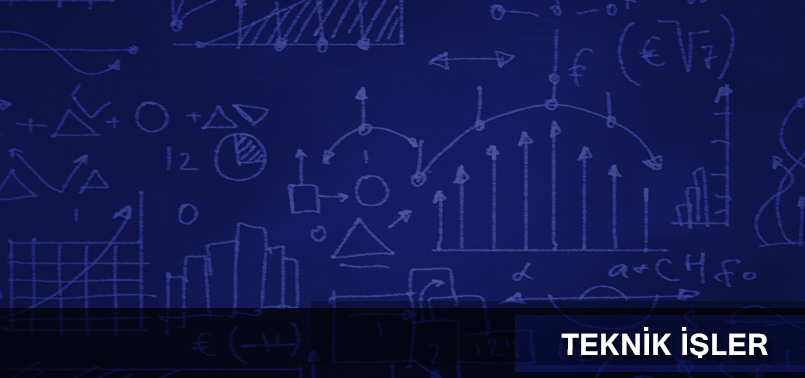 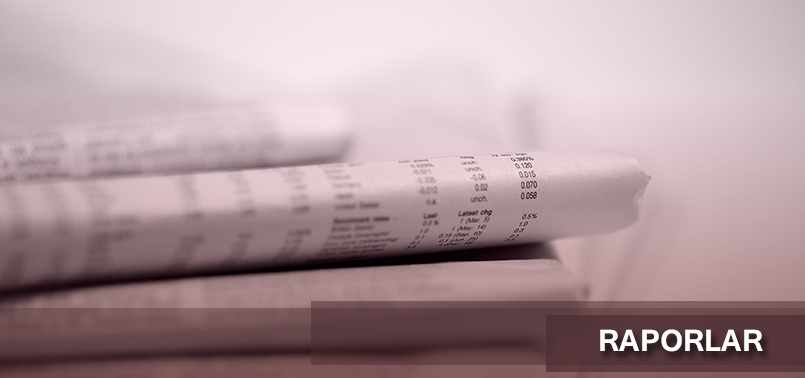 İl Brifing Raporları:
Yıl içerisinde İçişleri Bakanlığı’na sunulmak üzere Niğde Valiliği tarafından altı aylık periyotlar halinde hazırlanan İl Brifing Raporları’nın Üniversitemizle ilgili olan kısımlarının hazırlanması.

Niğde Ömer Halisdemir Üniversitesi Yıllık Faaliyet Raporu:
Üniversitemizin her yıl düzenli olarak hazırladığı ve dağıtımını sağladığı Niğde Ömer Halisdemir Üniversitesi Faaliyet Raporunun hazırlanması.
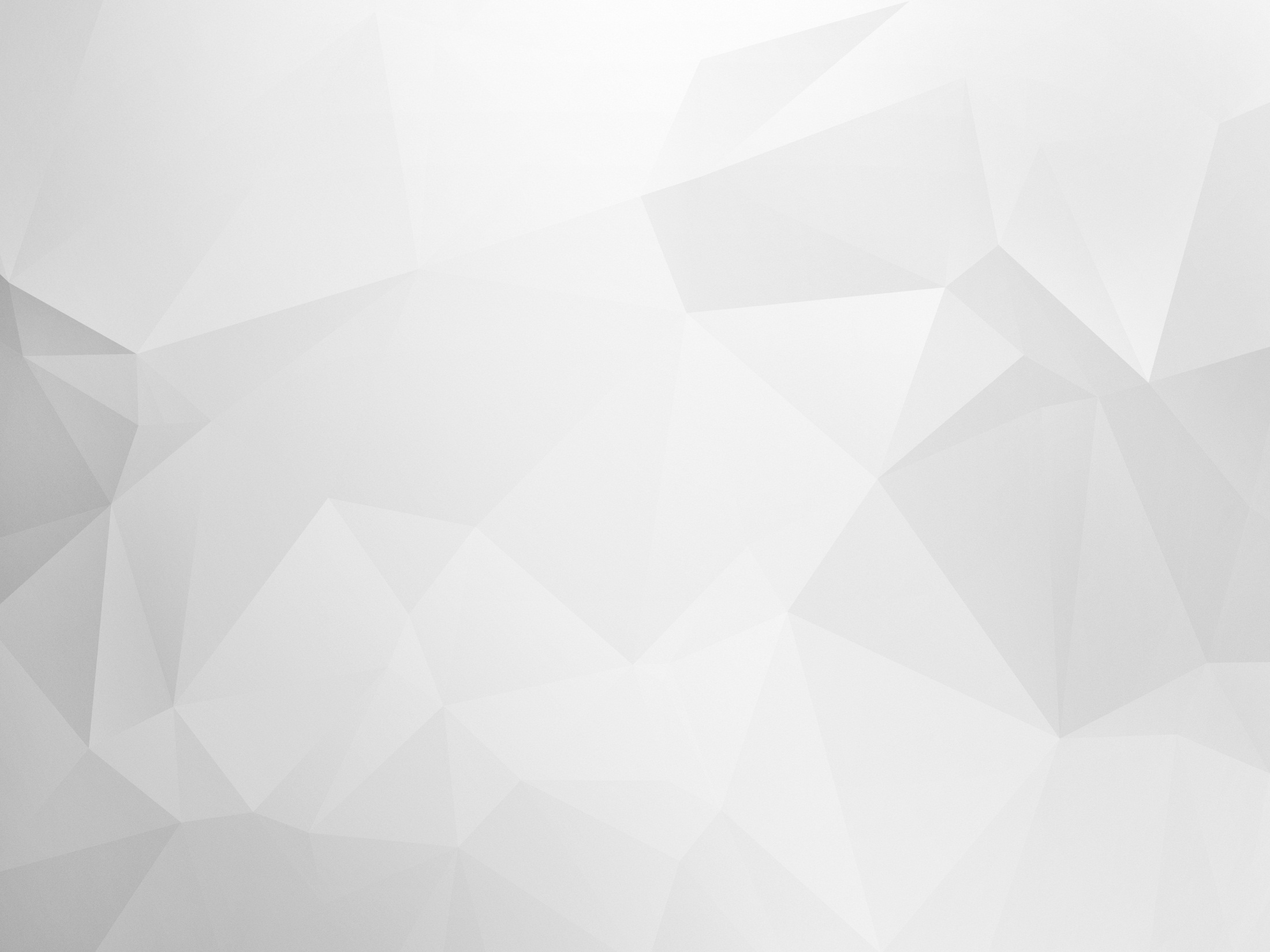 DİĞER FAALİYETLER
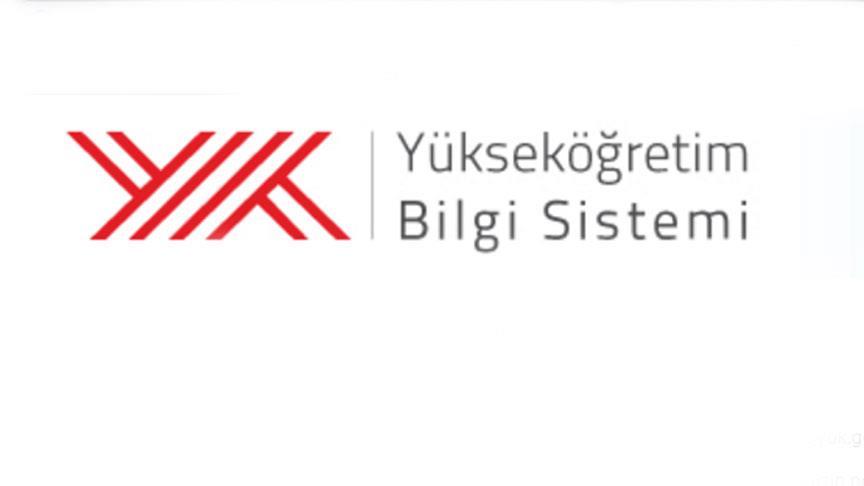 YÖKSİS:
Basın ve Halkla İlişkiler Müdürlüğü, üniversitenin düzenlediği etkinlikleri YÖK’ün Faaliyet Bilgi Sistemine ve Üniversitemiz web sayfasında yer alan etkinlik takvimine girilmesi görevini yerine getirmektedir.
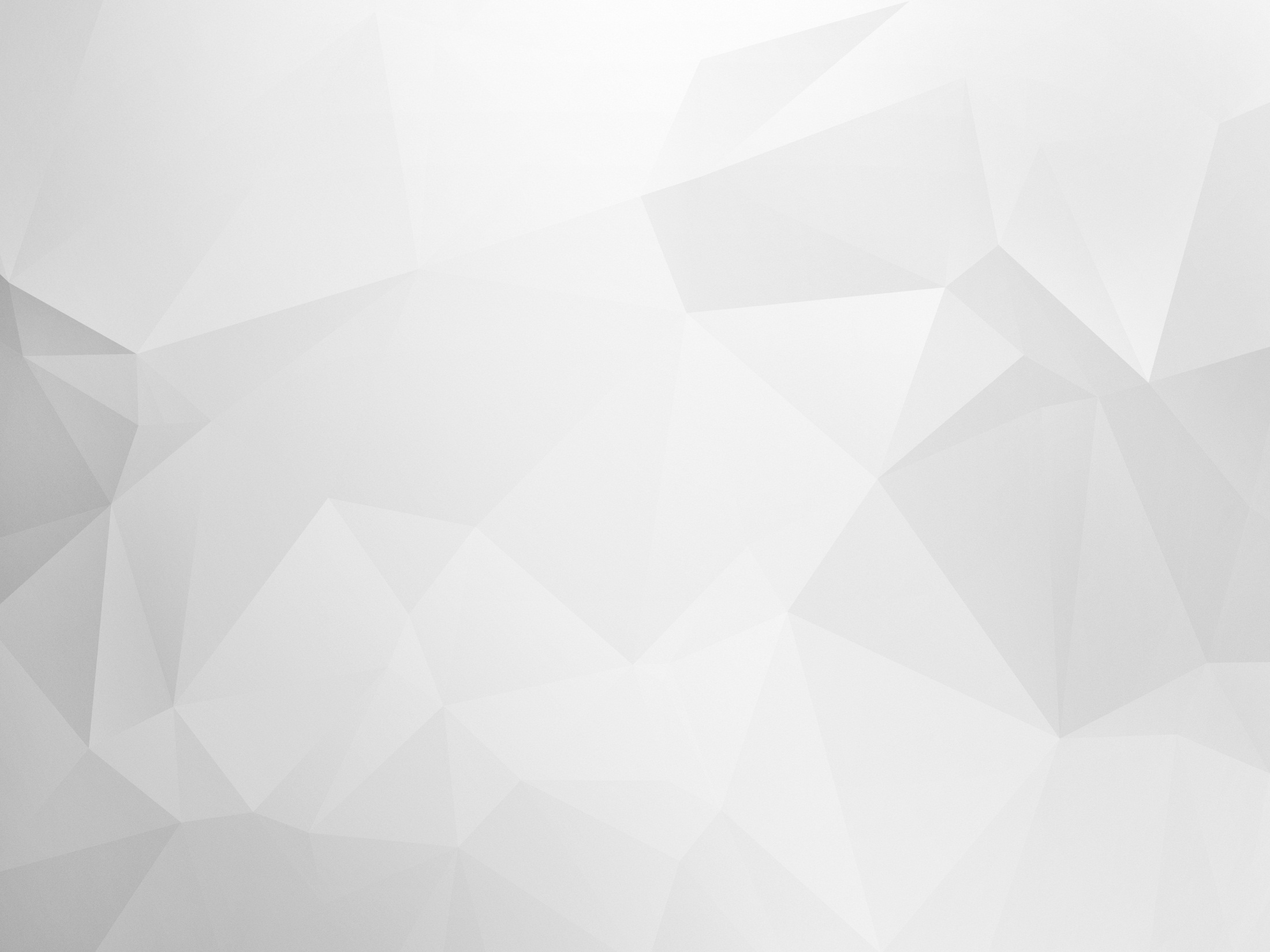 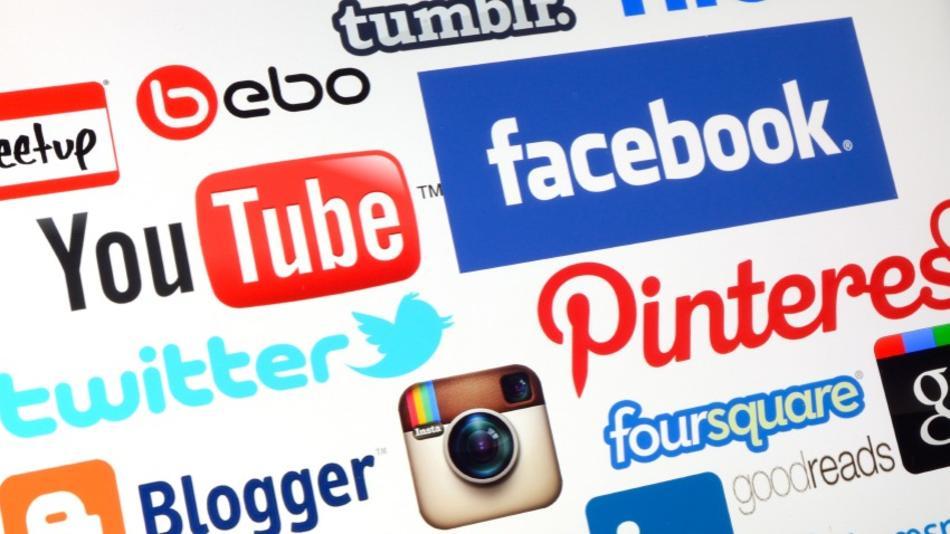 Sosyal Paylaşım Siteleri:
Basın ve Halkla İlişkiler Koordinatörlüğü, üniversitenin facebook, youtube, twitter ve benzeri sosyal paylaşım sitelerinde üniversiteye ait sayfa oluşturulması ve bu sitelerde kaynak ve içerik paylaşımının düzenlenmesi ve kontrolünü sağlamaktadır.
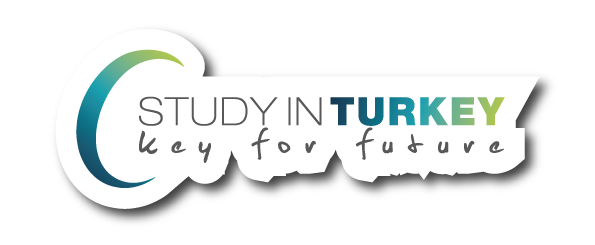 Study in Turkey:
Basın ve Halkla İlişkiler Koordinatörlüğü, Uluslararası öğrencilerin Türkiye’deki üniversitelere ulaşılabileceği bir platform olan www.studyinturkey.gov.tr adresine üniversitemiz bilgilerinin girilmesini sağlamaktadır.
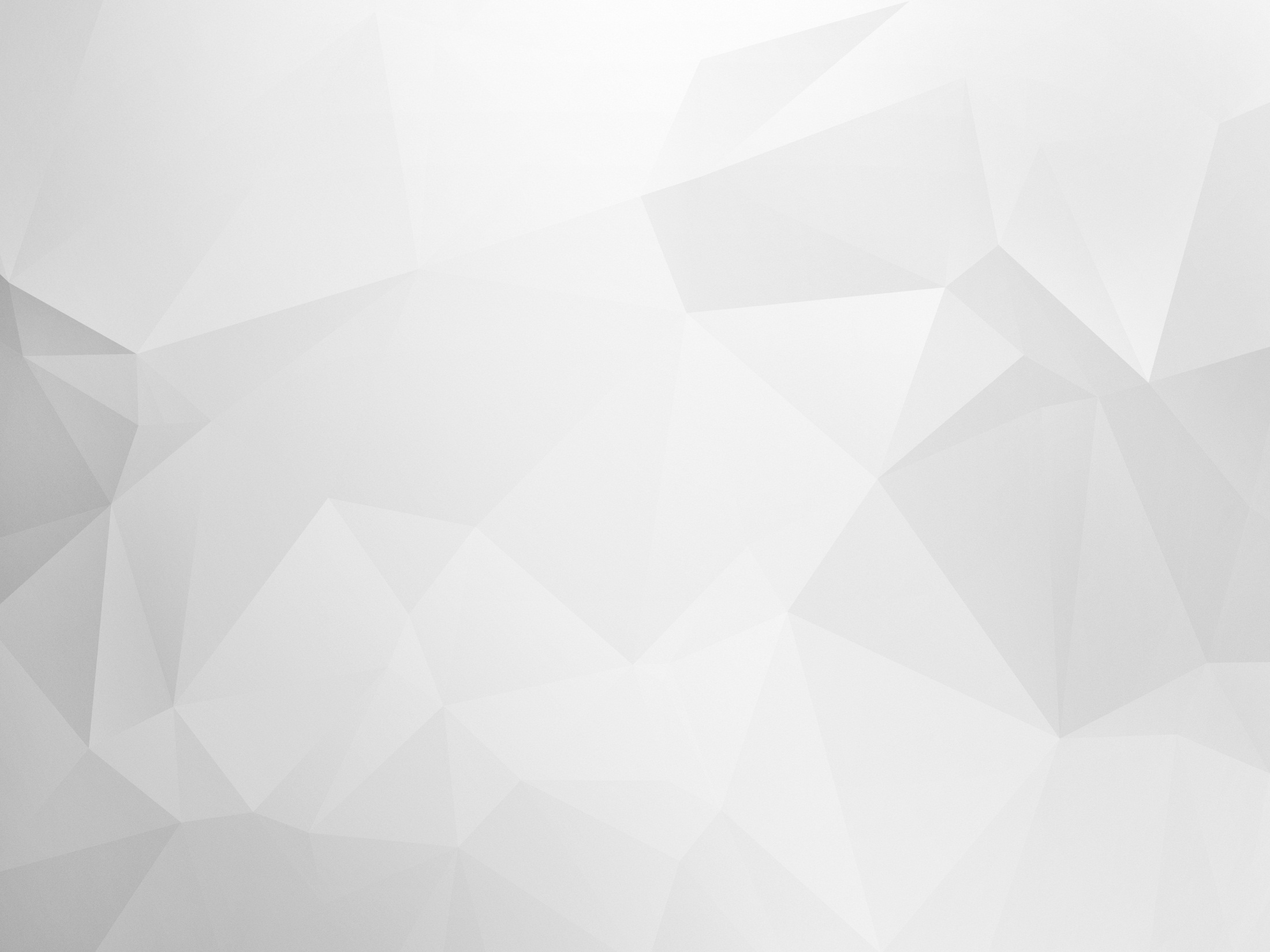 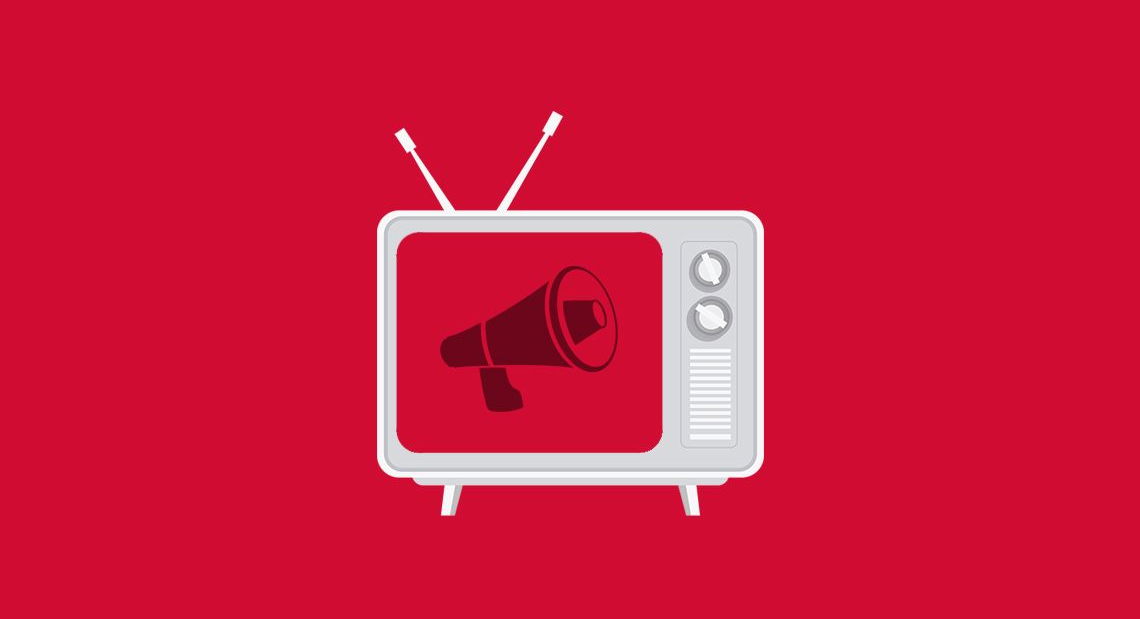 Merkezi Duyuru Sistemi:
Basın ve Halkla ilişkiler Koordinatörlüğü, Üniversitemiz fakülte ve yüksekokullarında bulunan kantinlere merkezi duyuru sisteminin kurulmasının planlanması, hayata geçirilmesi ve düzenlenmesi görevini yerine getirmektedir.